The IMO 
MEMBER STATE AUDIT SCHEME
(Adapted from the presentation made by Mr Colin Young at MACHC18)
Coastal State Obligations
Scope of audit for coastal State activities is given in Part 3, paragraphs 45 – 51, of the III Code, resolution A.1070(28)

Implementation

Enforcement

Evaluation and review
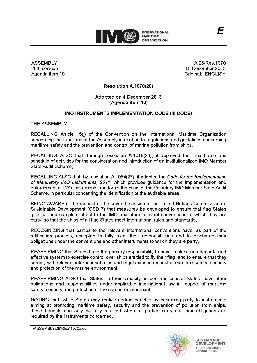 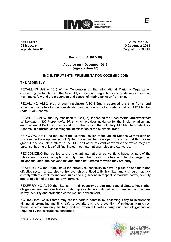 Coastal State Obligations
Implementation:
Enact national legislation 

Develop policies and guidance which will assist in implementation and enforcement of their obligations

Assign responsibilities within their Administration to update and revise any relevant policies

Make available appropriate resources (human, financial, equipment, etc.)

Effectively implement all relevant requirements of the mandatory IMO instruments
Coastal State Obligations
Implementation obligations:

radiocommunication services
meteorological services and warnings
search and rescue services
hydrographic services
ships' routeing
ship reporting systems
vessel traffic services
aids to navigation

Non-exhaustive list of obligations – Annex 3 resolution A.1077(28)
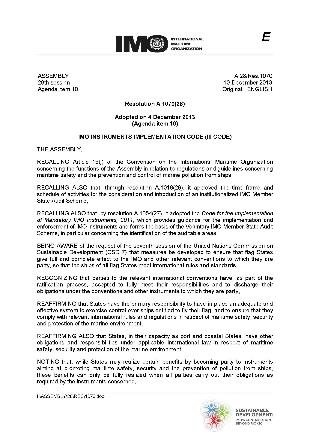 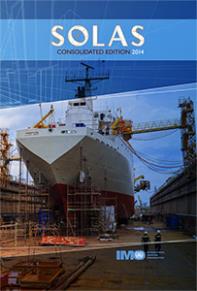 Obligations of Interest
SOLAS 1974 Chapter V/9:

Paragraph 1
Collection and compilation of hydrographic data
publication, dissemination and keeping up to date of all nautical information

Paragraph 2
co-operate in carrying out, as far as possible, the nautical and hydrographic services:
hydrographic surveying
prepare and issue nautical charts, sailing directions, lists of lights, tide tables and other nautical publications
promulgate notices to mariners
provide data management arrangements
Obligations of Interest
SOLAS 1974 Chapter V/9:

Paragraph 3
ensure the greatest possible uniformity in charts and nautical publications
take into account, whenever possible, relevant international resolutions and recommendations

Paragraph 4
co-ordinate their activities to the greatest possible degree
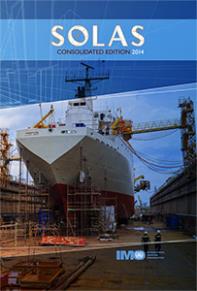 Hydrographic Services
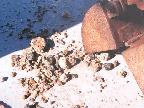 Hydrographic surveys - IHO standards in use (S-44)
Annex to document MSC 81/24/4 provided for guidance to Member States and auditors
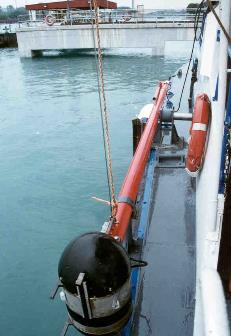 Hydrographic Services
Nautical Charts
Paper charts, RNCs, ENCs 
IHO Chart Specifications in use to meet SOLAS 1974, regulation V/9
Nautical publications

 Notices to Mariners
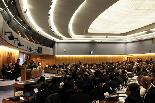 Strategy Development
An effective mechanism for the State to evaluate its effectiveness

“Maritime administration” is not a single corporate entity, but various responsibilities that are spread across many participating entities
 Establish close co-operation among all entities

A clear description of responsibilities should be set for each entity

Audit should be seen as a mechanism which provides an opportunity to identify areas for improvement
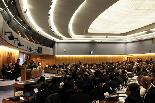 MINISTRY OF TRANSPORT
TRANSPORT POLICY/IMO
OVERALL STRATEGY
MINISTRY OF JUSTICE
MINISTRY OF ENVIRONMENT
MINISTRY OF
             DEFENCE
LAWS & ENFORCEMENT
POLLUTION PREVENTION
AND CONTROL
RESCUE & HYDROGRAPHY
MARITIME ADMINISTRATION
Strategy Development
IMSAS DEVELOPMENTS
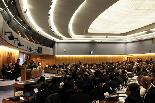 Audit Schedule
173 IMSAS Audits to be implemented

7-year cycle for Member State Auditing

MACHC members to be audited in 2019: Dominica, Guatemala and Haiti

Introduces the concept of a quality management system for governments
GISIS – MSA Module
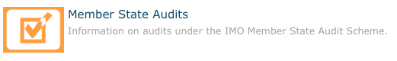 A new GISIS Module on Member State Audits developed

Can display all reports

Reports displayed or released based on the authorization by the Member State

One individual per Member State must be designated to receive reports
twitter.com/imohq
facebook.com/imohq
youtube.com/imohq
flickr.com/photos/imo-un/collections